Image Content
Places Where Image Search Results Appear
Major search engines - either within blended search or image search

    Photo sharing sites (Flickr, Photobucket)

    Social image sharing sites (Facebook, MySpace, Twitter)
Images in Search Results
Twitter Search Results : 
   “skin care products”
Flikr Search Results:
       “oily skin care”
Web Search Results: 
  “skin care routine”
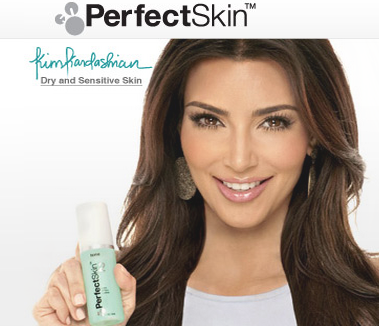 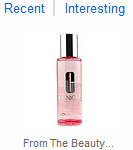 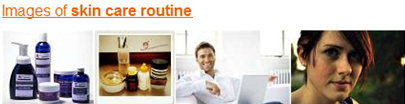 1
Image Content
Third Party Image Hosting Websites
With the popularity of social media and the sharing of information, it is intuitive that there has been a large increase in the popularity of image hosting and sharing websites.  Flickr (Yahoo!-owned), Photobucket, Picasa Web Albums (Google-owned) and ImageShack are just a few. These sites give images another chance at ranking in the search engines and also reach the large volume of people visiting these sites directly.

The example below shows how Urban Outfitters users Flirckr effectively.  For examples on non-brand driven uses of Flickr, see the next slide.
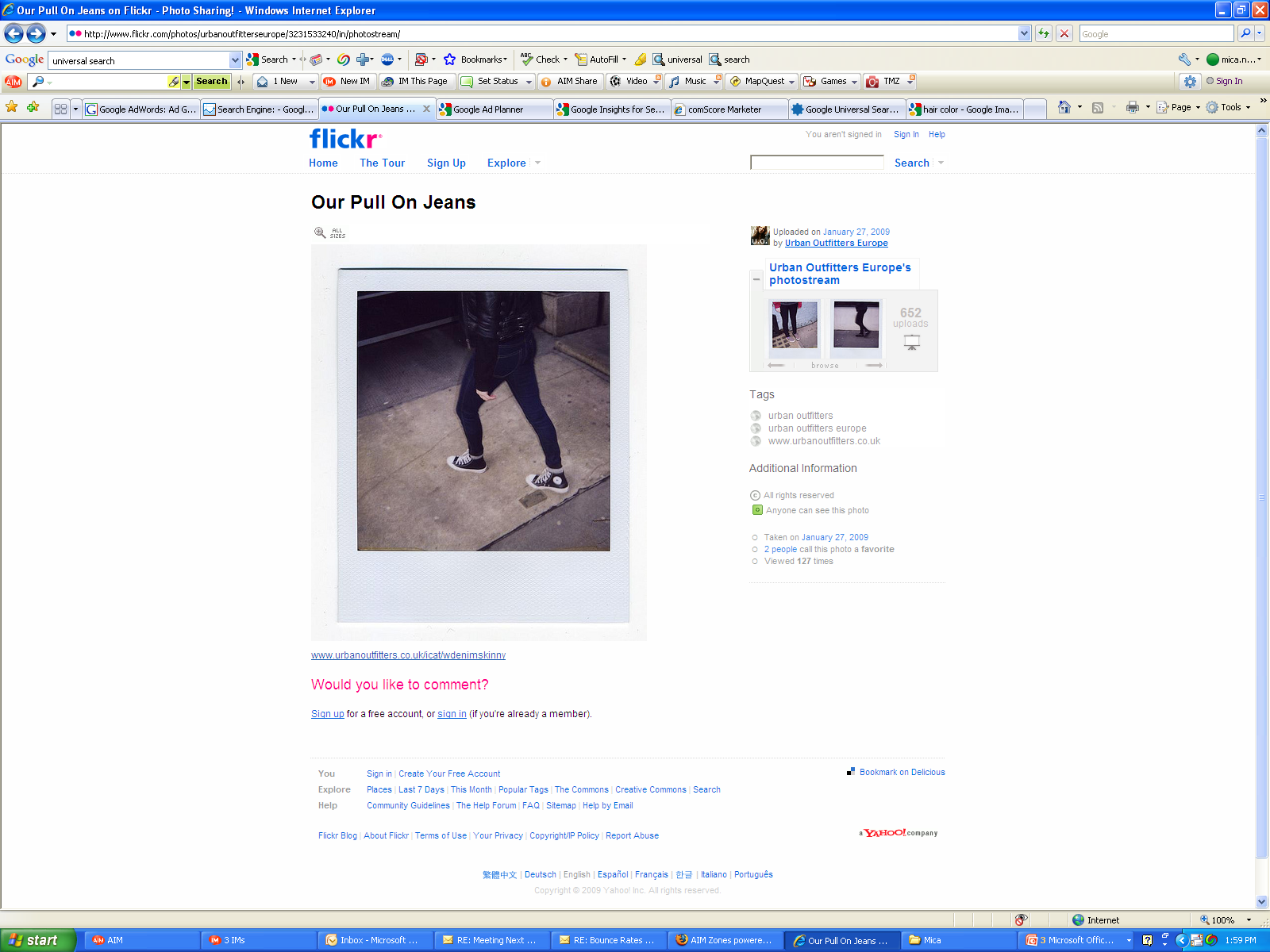 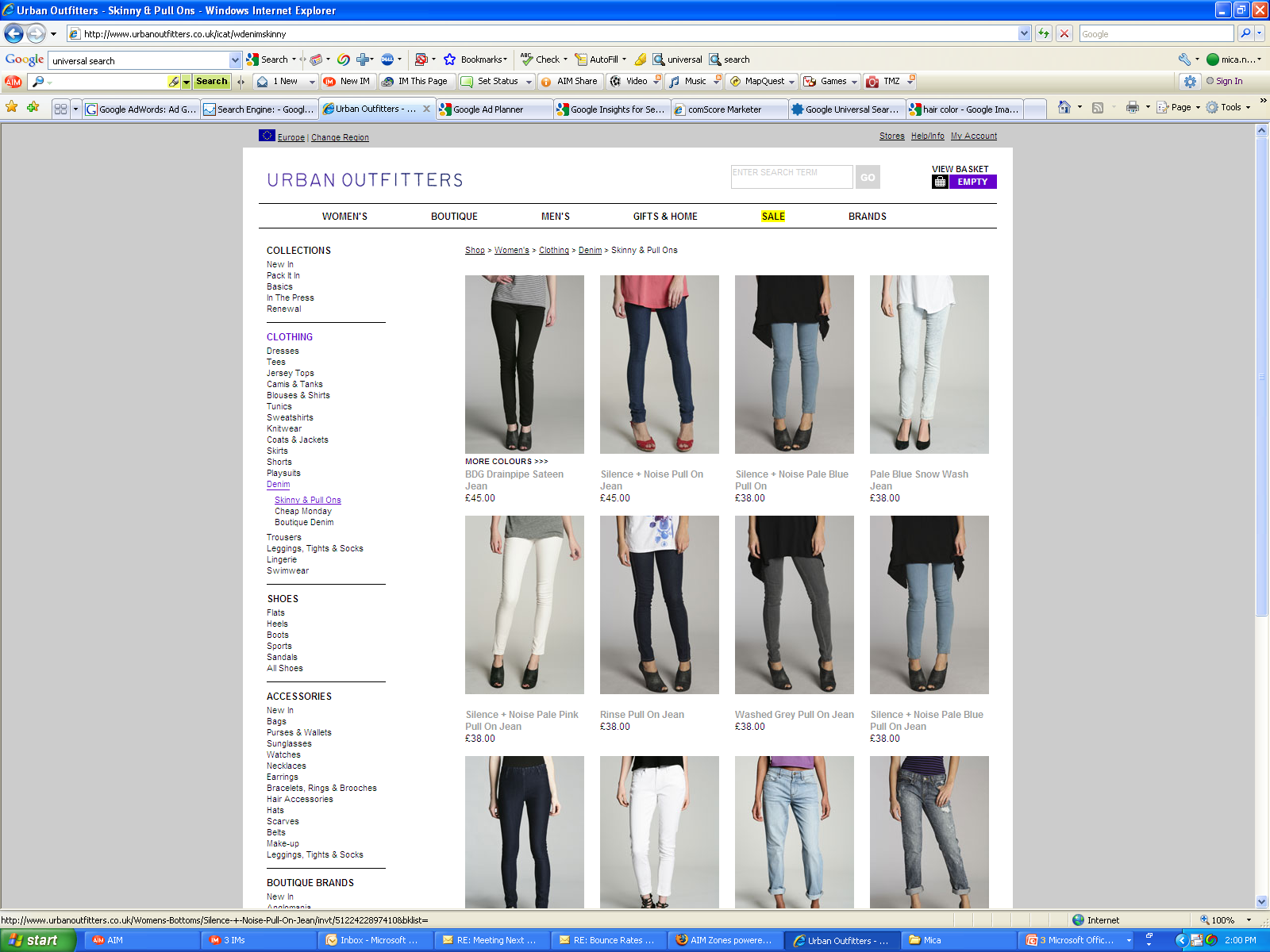 According to comScore, almost half of Flickr’s November traffic came from vertical search in Yahoo! and Google.
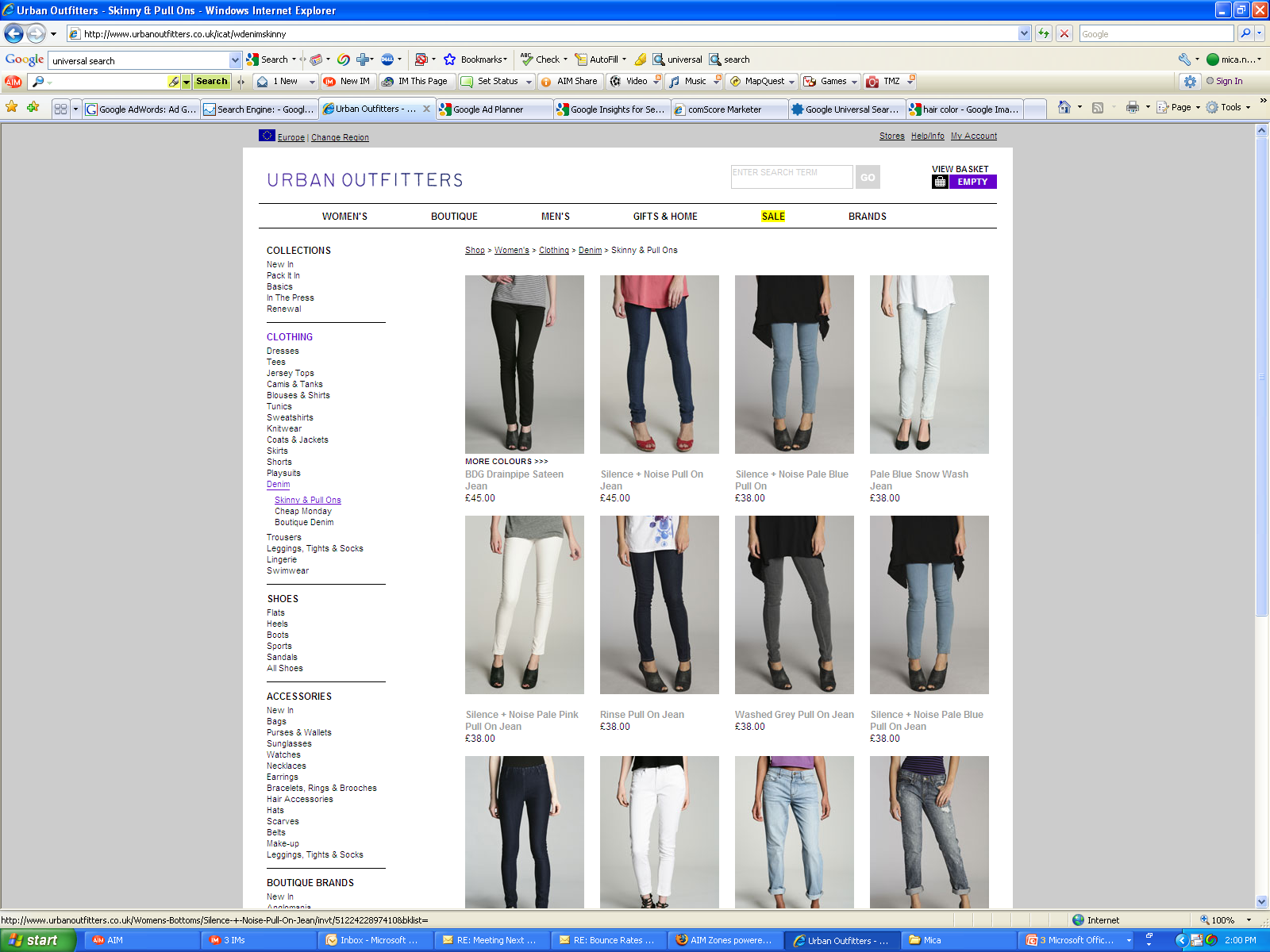 2
Onsite Image Optimization
When optimizing images for search, focus on high-level, priority images on high-traffic pages – using the theme of the page as the focus keyword for the image. Implementing the following best practices will increase the possibility of images ranking organically.
Onsite Image Best Practices
3
Offsite Image Optimization
Similar to submitting videos to third-party sites, when submitting images to sites like Flickr and Photobucket it is important to understand what users are looking for within specific categories when they search. Below are best practices for submitting images to third-party sites.
Offsite Image Submission Best Practices
4
Digital Asset Review
By leveraging images, one site could potentially gain incremental organic rankings, and therefore traffic, from images appearing alongside search results in the major search engines as well as from vertical search (Google Image Search).
Image Asset Optimization
5
Other Considerations
Optimize Images for Search Engines
Keywords in ALT text, text around the image, image name, page title;
Preferred image formatting – jpg;
Separate SE accessible image folder;
Image freshness. (SEW suggests re-uploading your images to keep them fresh);
Enabled image search option at Google webmaster tool.
Reasonable image file size 
Limited number of images per page;
Popular and reliable photo sharing hosting (e.g. Flickr is reported to help in Yahoo! image optimization).
Optimize Images for People
People pay more attention to a clear image where they can see details (choose high quality images).
(Clean, clear) faces in an image get more eye fixation. (don’t use abstract images too often).
Keep them relevant: images are not the first thing a visitor sees on a web page but they can compel him to stay (according to the eye-tracking research web text is prior to images; when looking at a printed article people see images first; with web page they see text first – nevertheless images make the visitor stay and remember the page via relevant associations).
Gender specific:
Women are better at recognizing facial emotions than men 
Men seem to be more likely than women to first look at faces first
Women are more interested in images with more than one person
6